Capstone Expo: 
An Optimal Drone End-Effector for Vegetation Pruning
Team Name: Drones for Tree Trimming
April 27th, 2021
Tyler Bryant, Darrell Fambro, Keith Liang, Nikhil Patel, Matthew Ramberger
Meet the Team
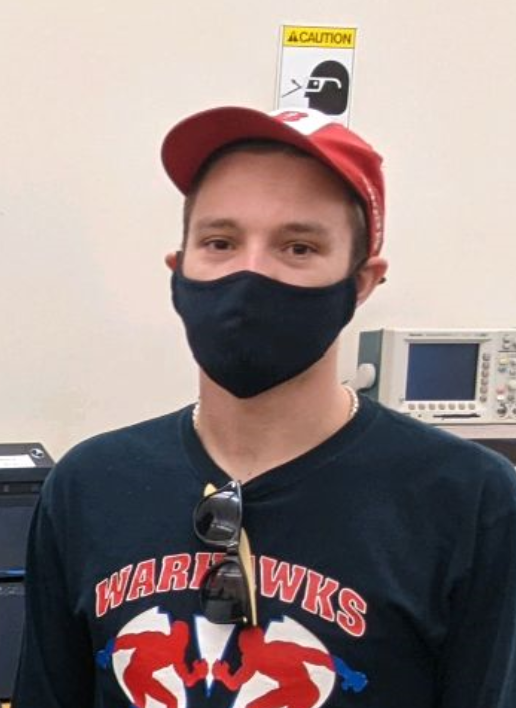 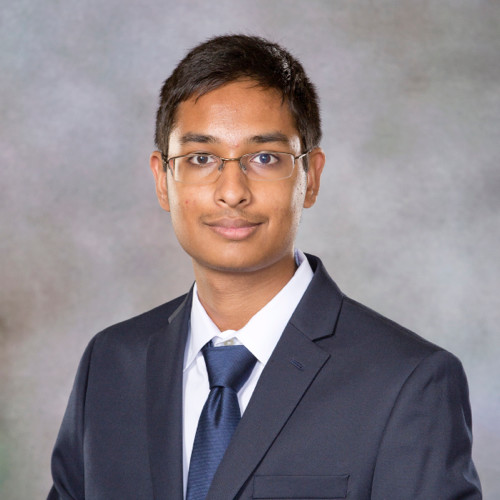 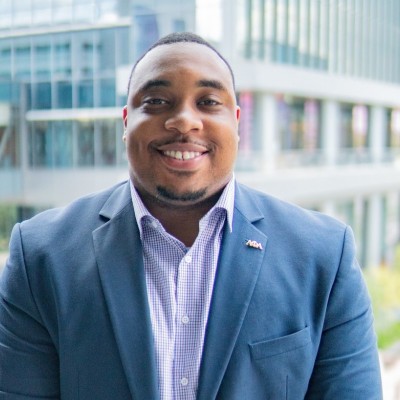 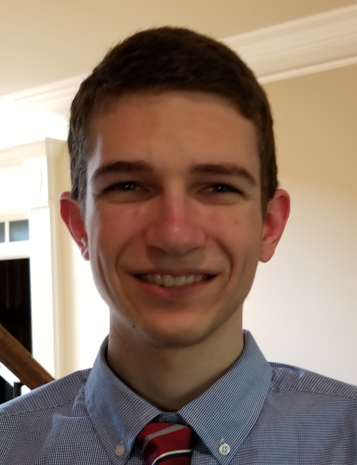 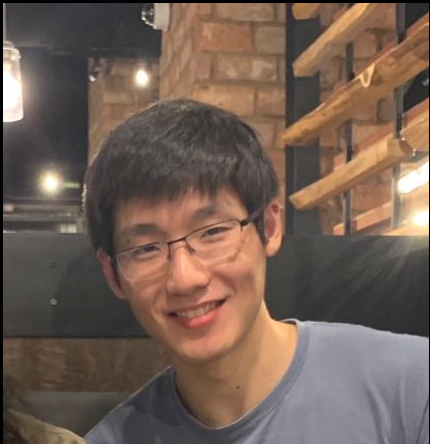 Matthew Ramberger [EE]
Darrell Fambro [CmpE]
Tyler Bryant [EE]
Nikhil Patel [CmpE]
Keith Liang [EE]
Director of Communications
Hardware Team Lead
Software Team Lead
Testing Team Lead
Webmaster
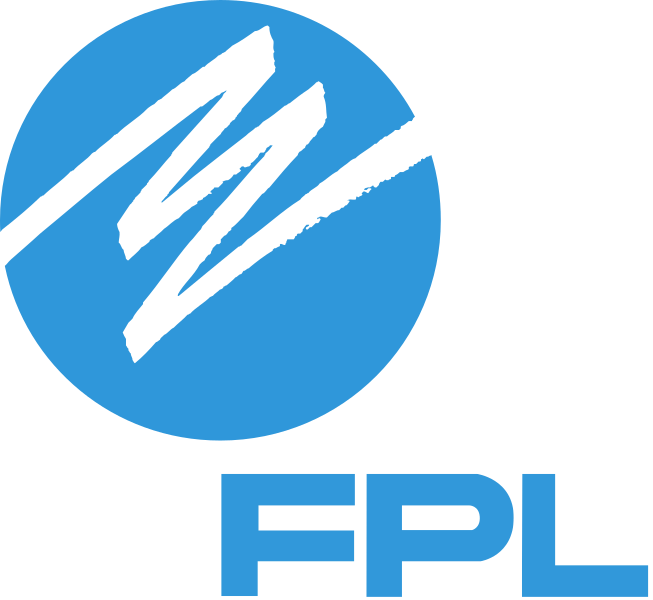 Introduction
Goal: Design an optimal end effector configuration that integrates with a DJI Inspire Drone
Optimal: Perform light trimming and pruning of vegetation surrounding power lines

Able to withstand repetitive impact with grass and dirt from a height range of 30-50 feet

The end effector will attach to a branch and disconnect from the drone, allowing the drone to safely fly away while the cut is made
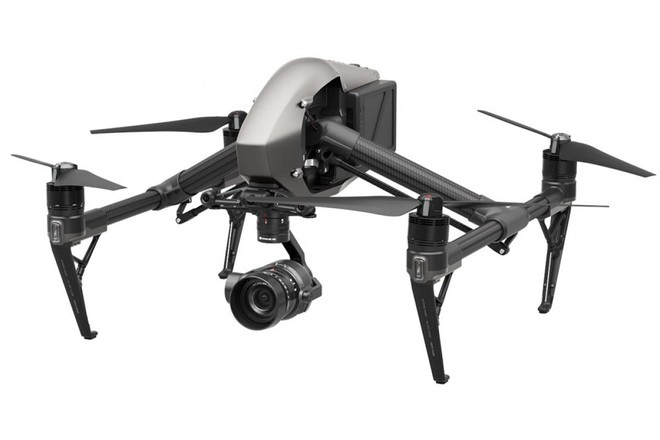 DJI Inspire 1
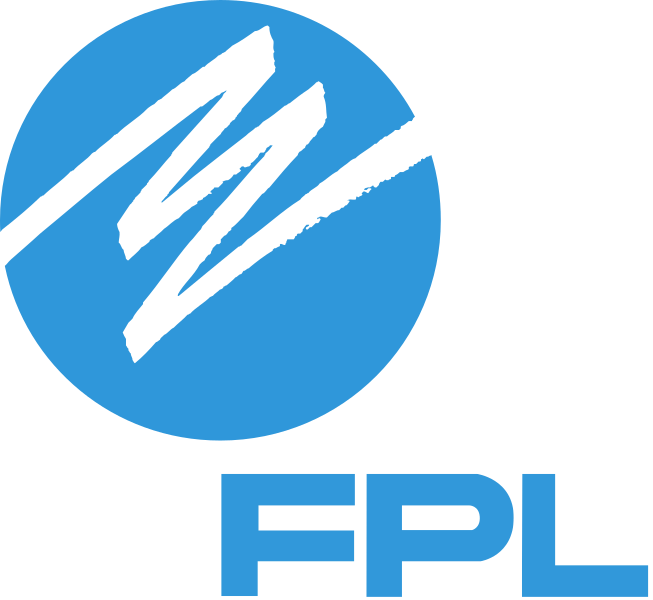 Motivation
Implement the use of drones to provide safer and more reliable services to customers
Florida Power & Light Aerial Intelligent Response (FPLAIR)
Oversees all aerial inspections of the company’s overhead transmission and distribution facilities
Percepto “Drone-in-Box” Solutions to aid in hurricane disaster recovery
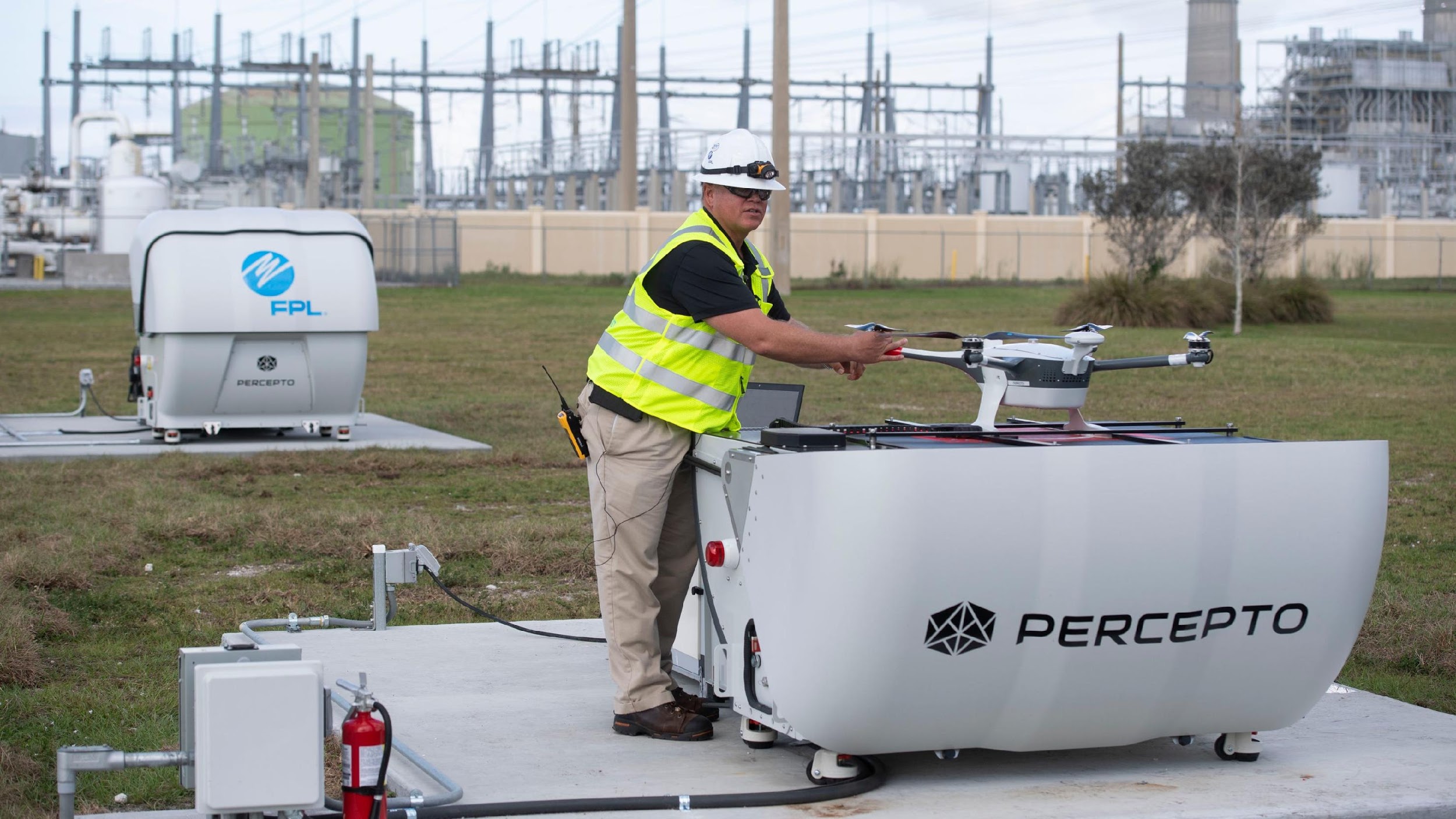 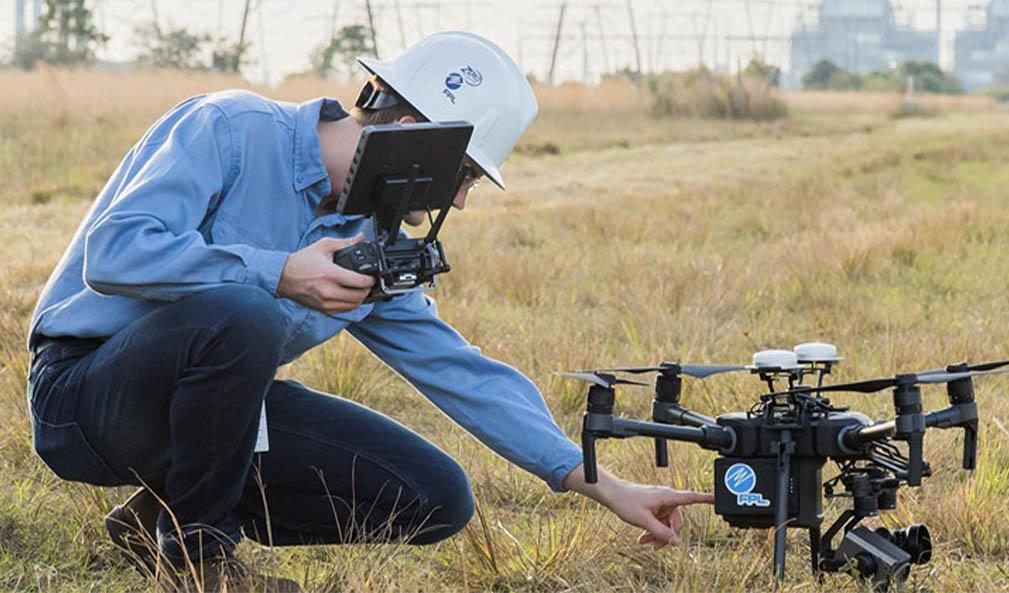 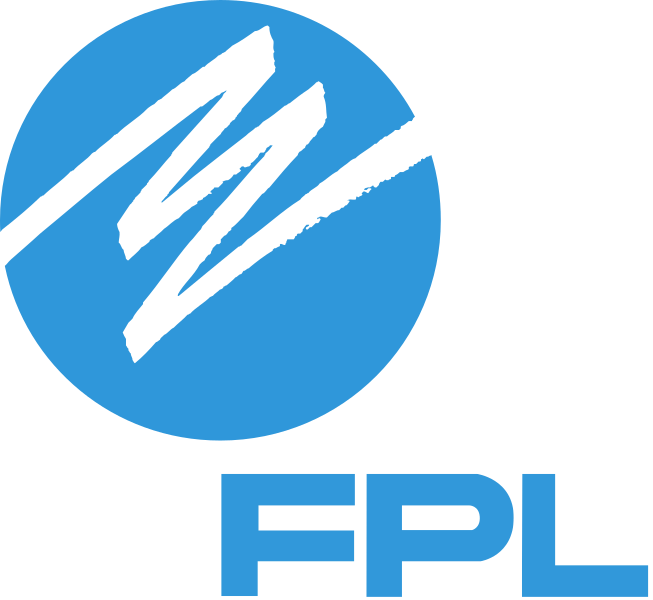 End-Effector Mechanical Assembly
Hardware Components
L-Shaped aluminum core structure
Ryobi BSH-120 Gardening Tool
ACTOBOTICS Parallel Gripper Kit
Flying Tech Payload Release Mechanism
 Lexan Polycarbonate Sheets
 Foam Cushioning
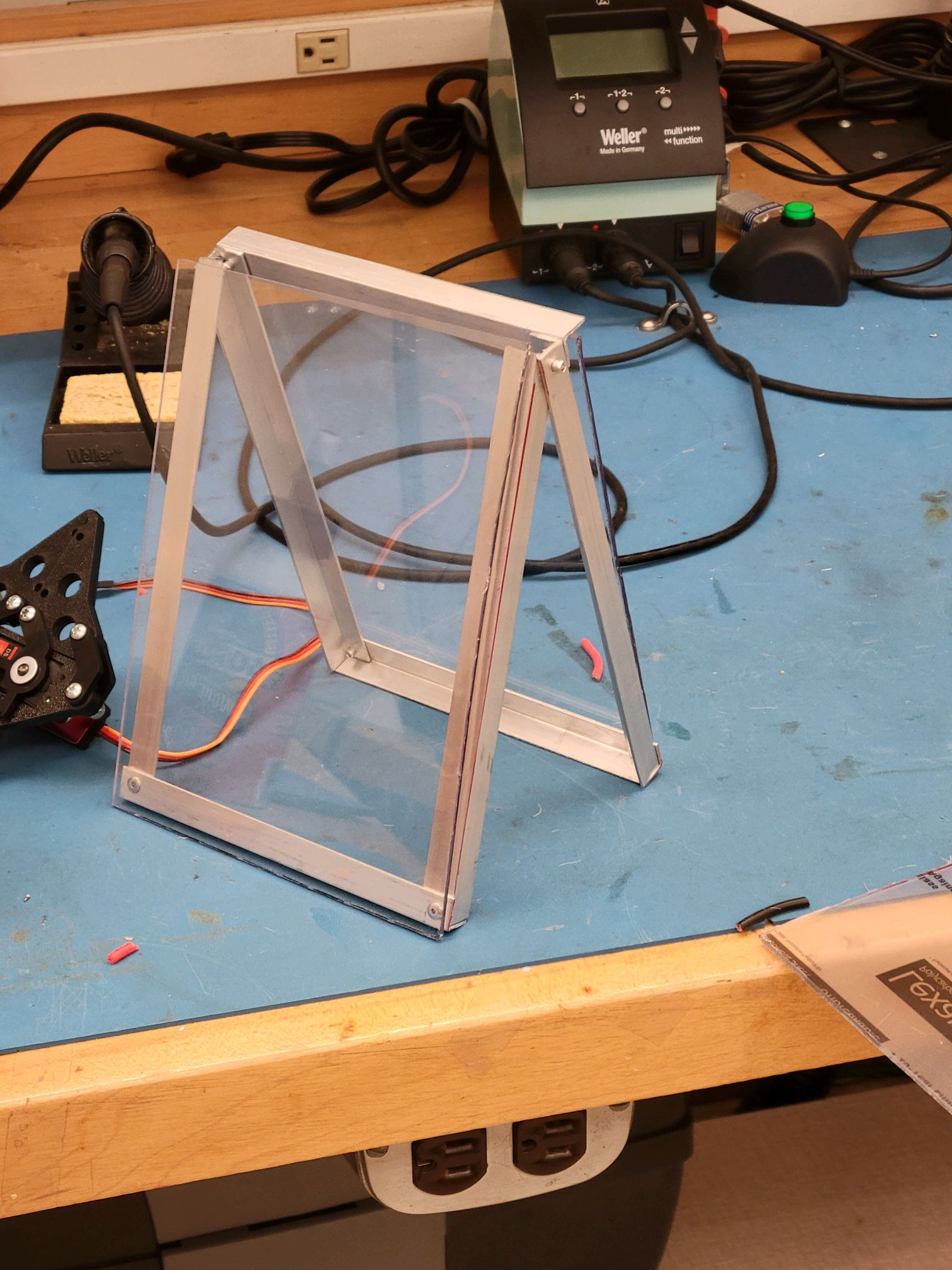 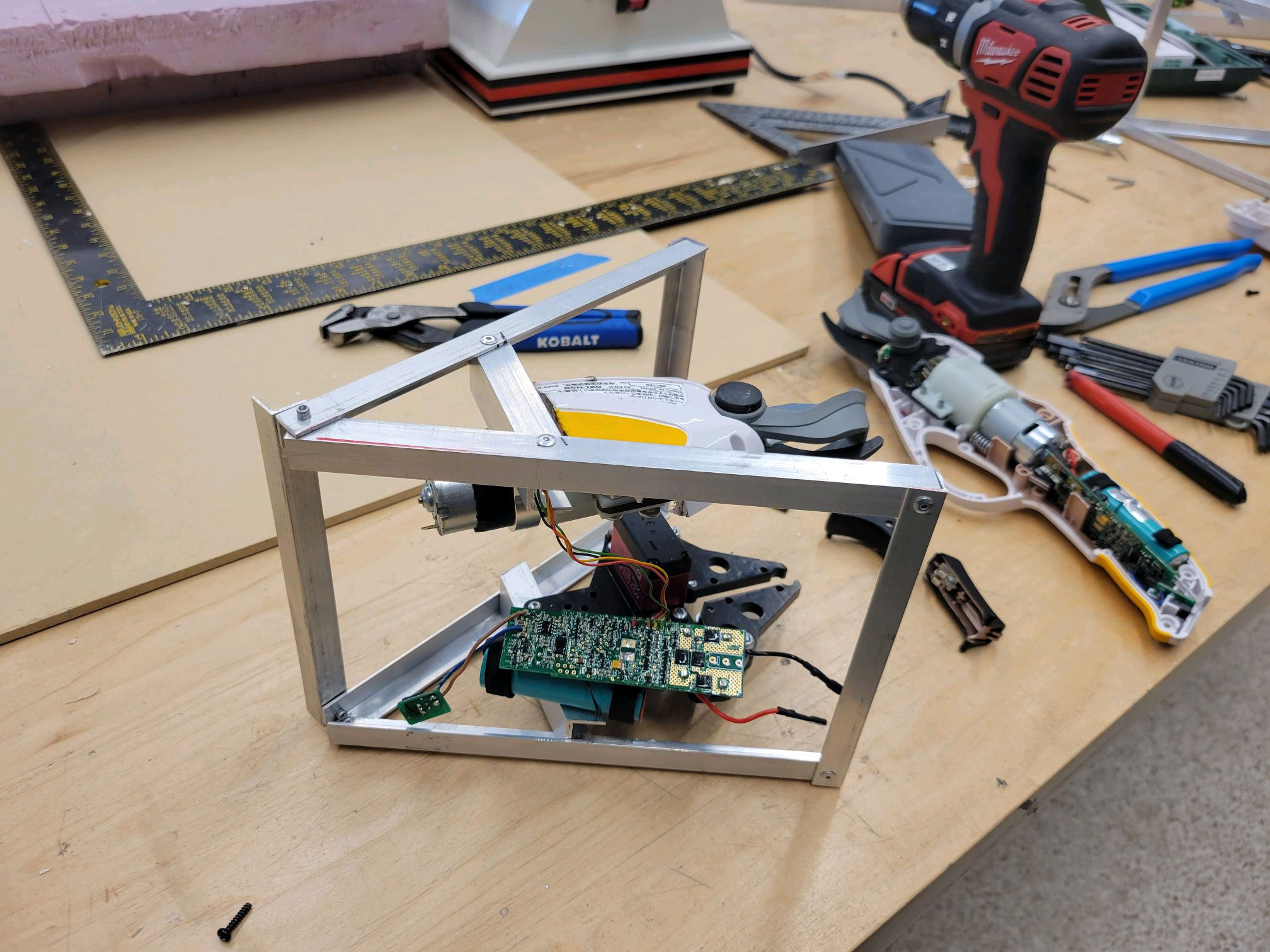 Aluminum Frame w/ support bars, cutter, and clamp
Aluminum Frame with Lexan
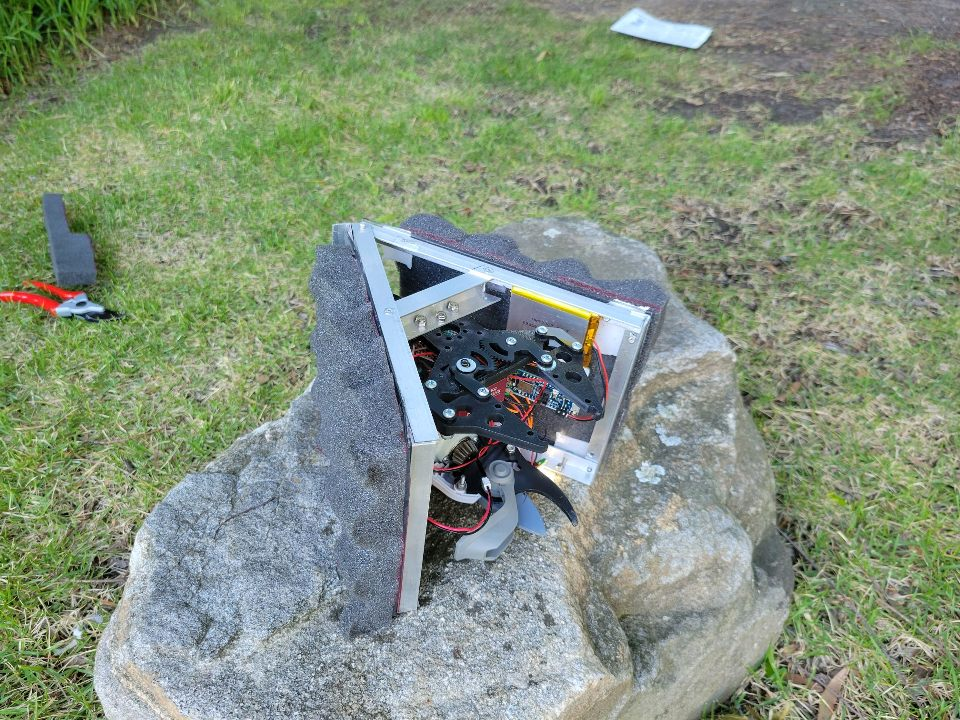 Finished End-Effector
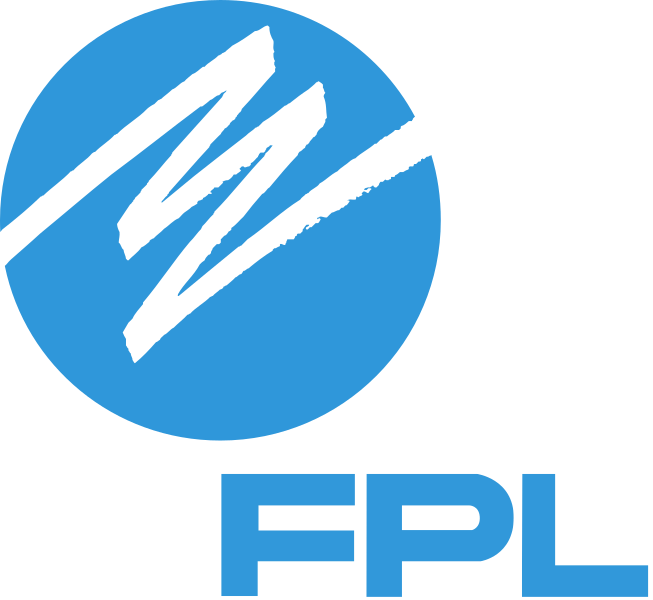 End-Effector Electrical Systems
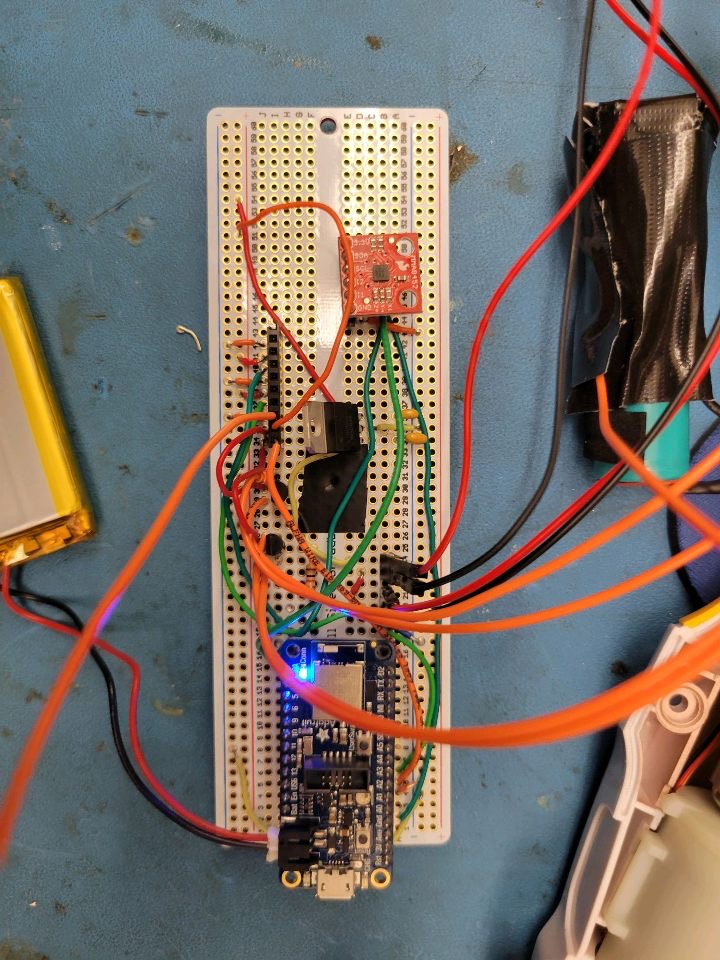 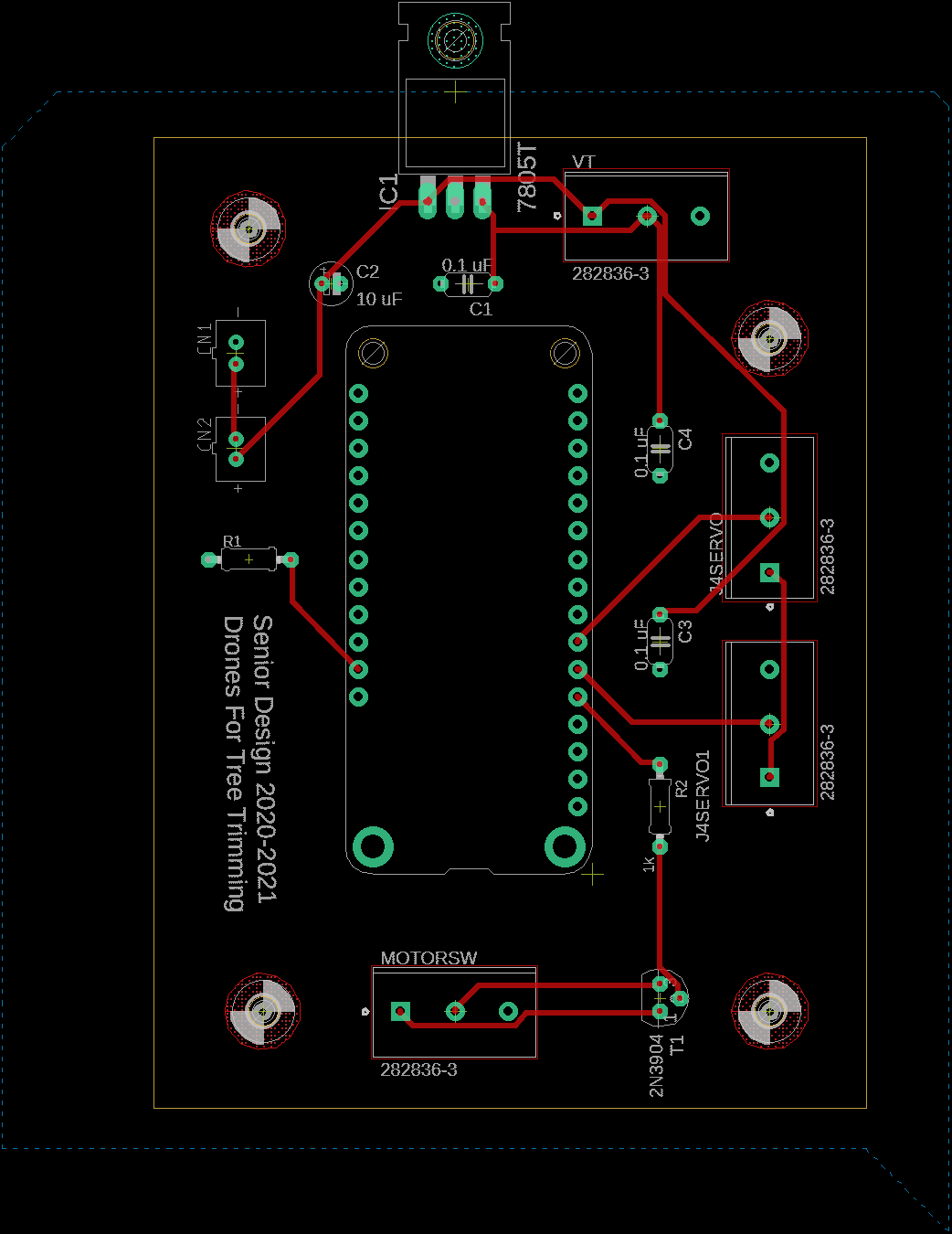 Accelerometer
Voltage Regulator (5V)
Two NPN BJT Transistors
Battery Terminals
Microprocessor
PCB Design
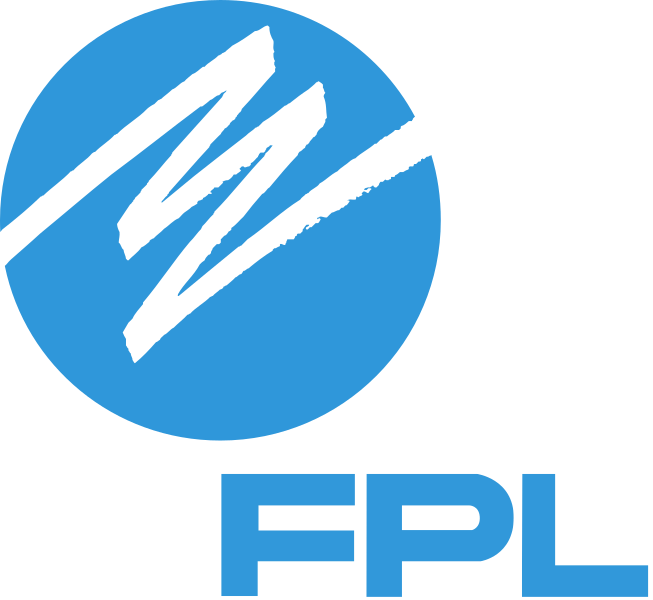 Soldered Breadboard
End-Effector Software Design
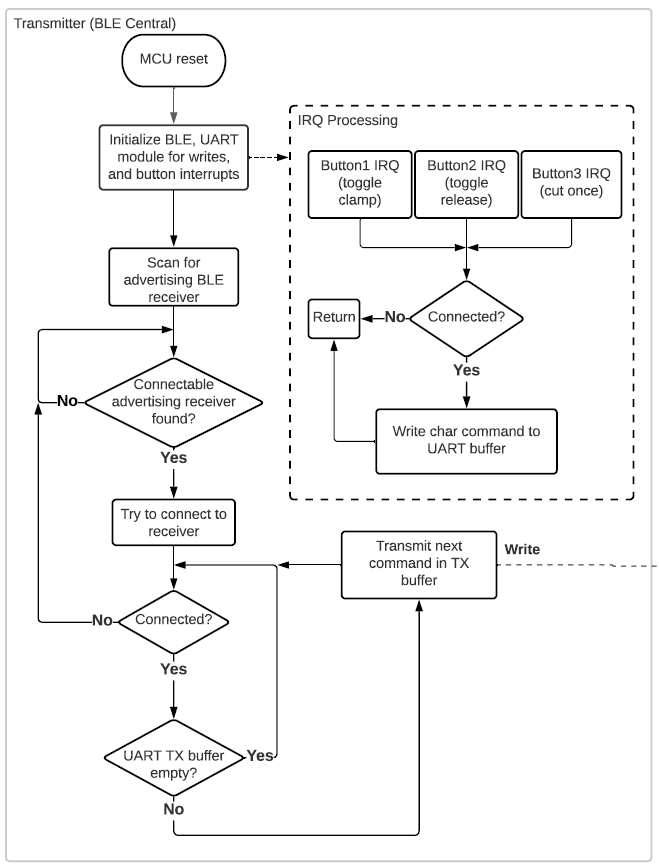 Communications between controller and end-effector are done using UART over bluetooth
2 nRF52840 microcontroller development boards

The nRF52840 chip has a built-in bluetooth module capable of long ranges (> 200 ft)

The nRF52840-DK board transmits character based commands to the end-effector’s board (i.e. ‘!C’, ‘!T’, ‘!R’)
Pressing a button triggers transmission (see right)
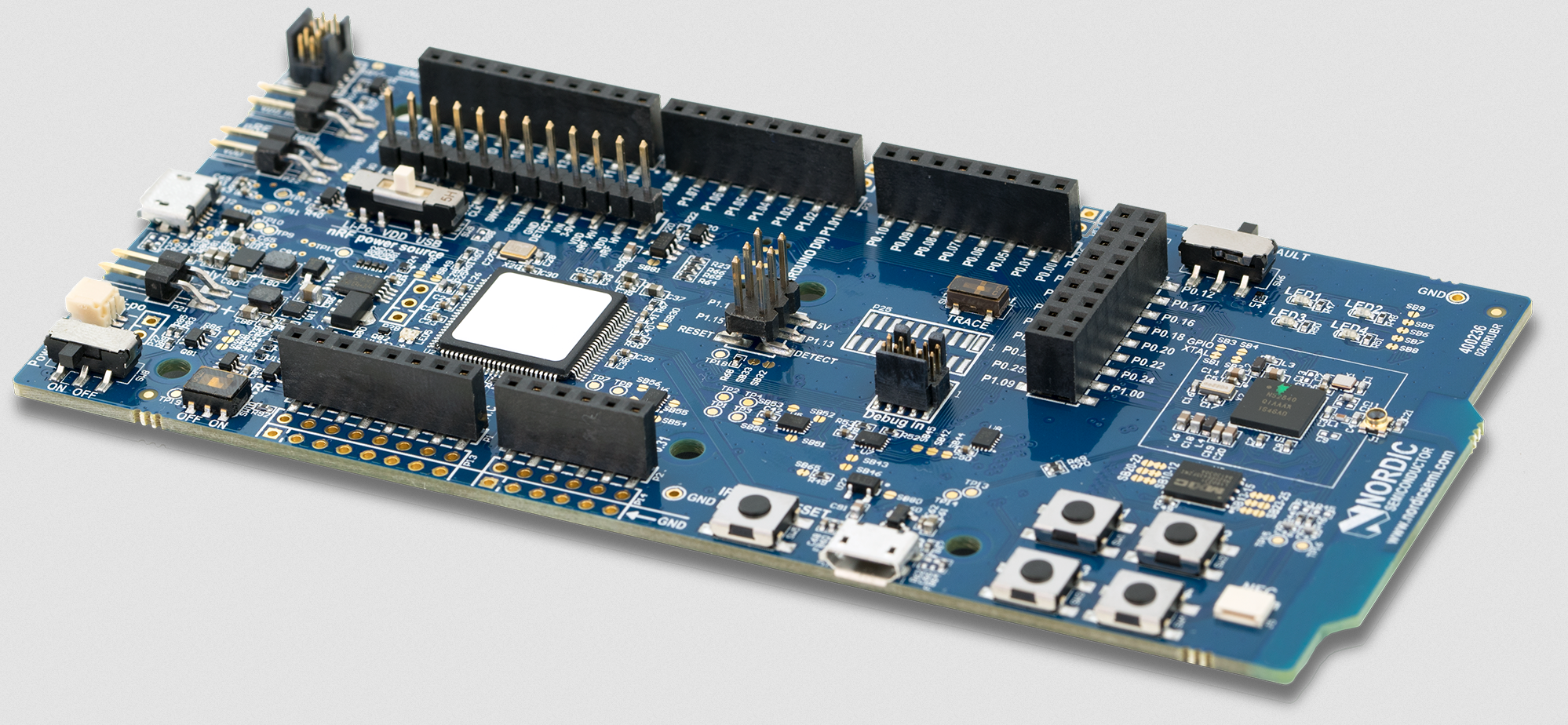 Transmitting controller software flow diagram
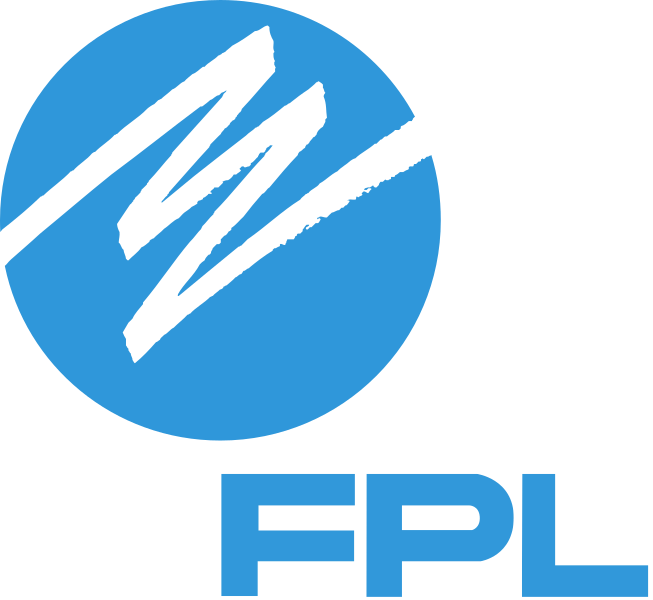 nRF52840-DK development board
End-Effector Software Design
The nRF52840 Feather Express receives commands and parses them
Toggles the clamp, cutter, and release accordingly by sending out the appropriate signal on a pin (see right)

Detects if the end-effector is stuck after being released from the drone using an accelerometer (i.e. in a tree)
Releases clamp if no fall detected 30 sec after drone release
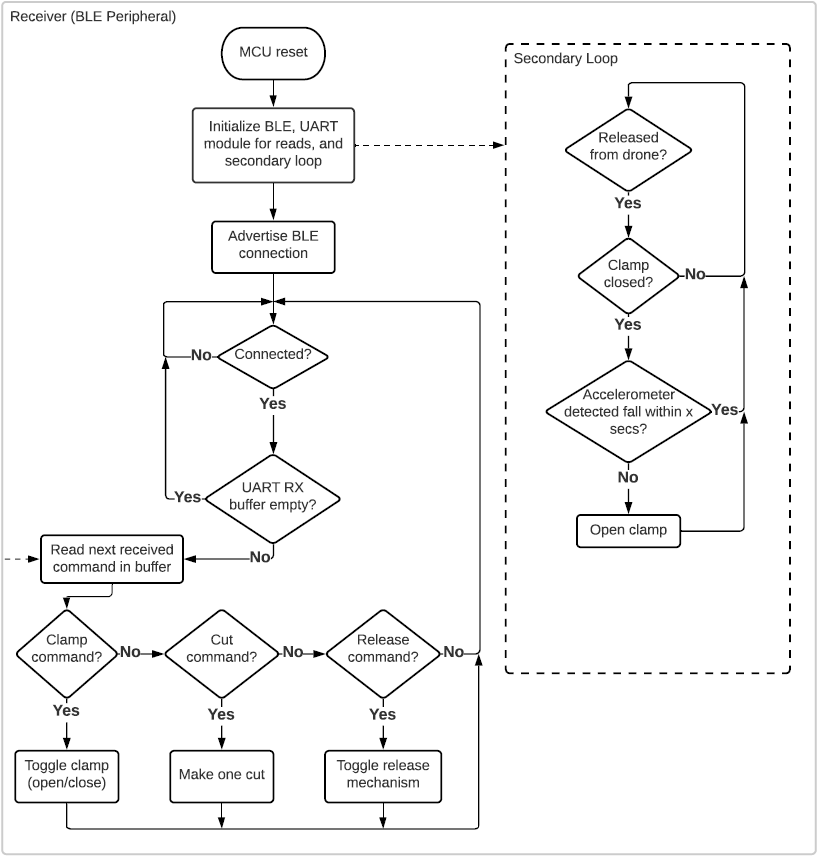 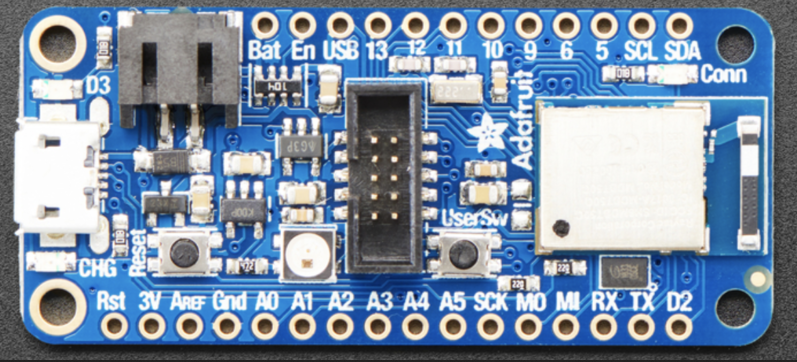 Receiving controller software flow diagram
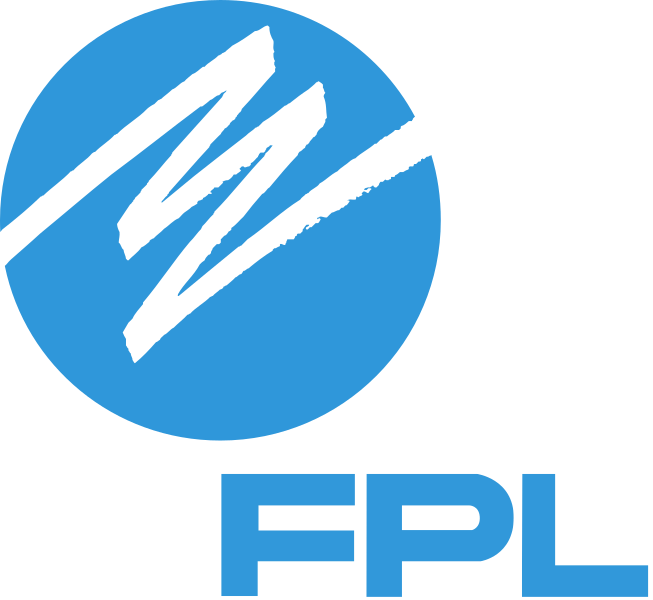 nRF52840 Feather Express development board
Drop Test Video
Drop Test #1: ~20 feet
Results
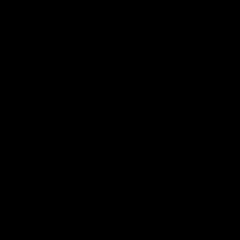 Drop test was around 4 lbs - 1.5x our current weight
Framing easily survived both drops
Dirt getting inside frame is a problem
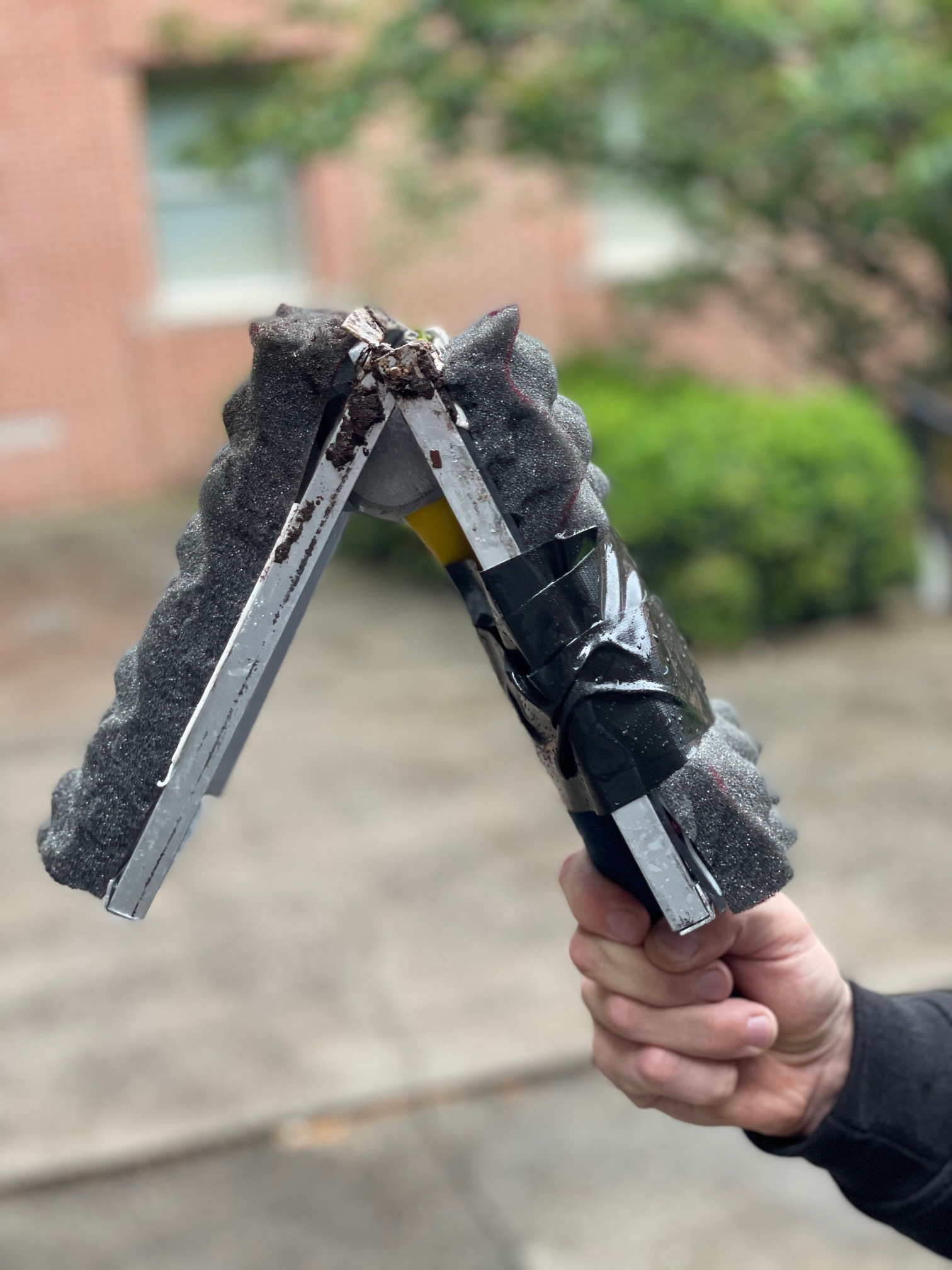 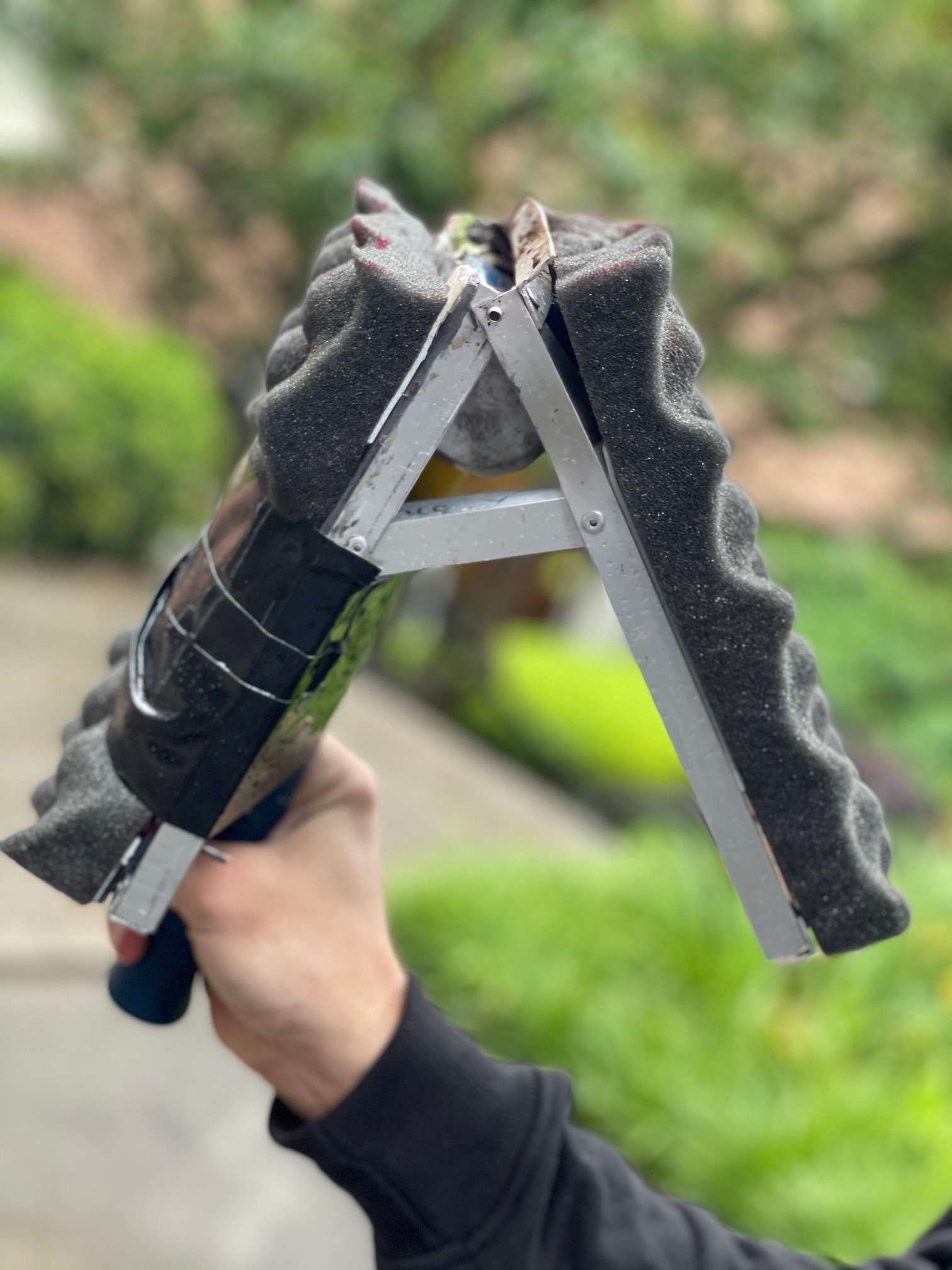 Drop Test #2: ~40 feet
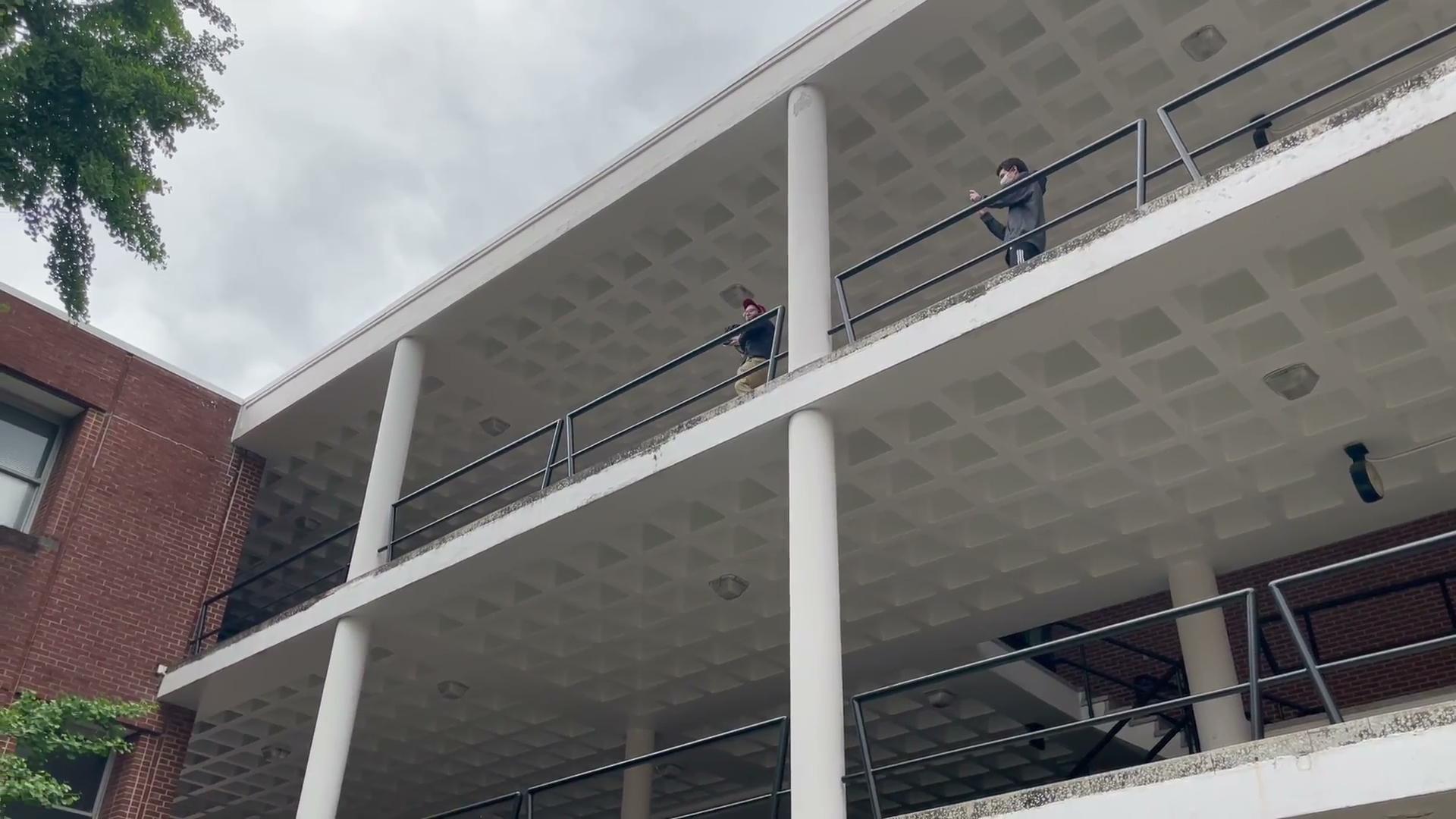 Testing and Results
Weight ~ 2.5 pounds

Signal Range ~ 200-250 feet LOS

Battery Lifetime ~ 45-60 minutes

Fall Survival Height ~ Survived 40 Feet

Cutting Size ~.10’’ - .40’’ 
Inconsistent over .40’’
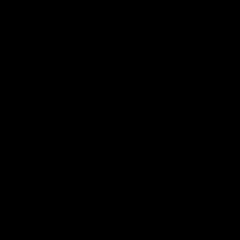 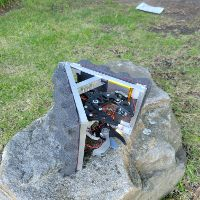 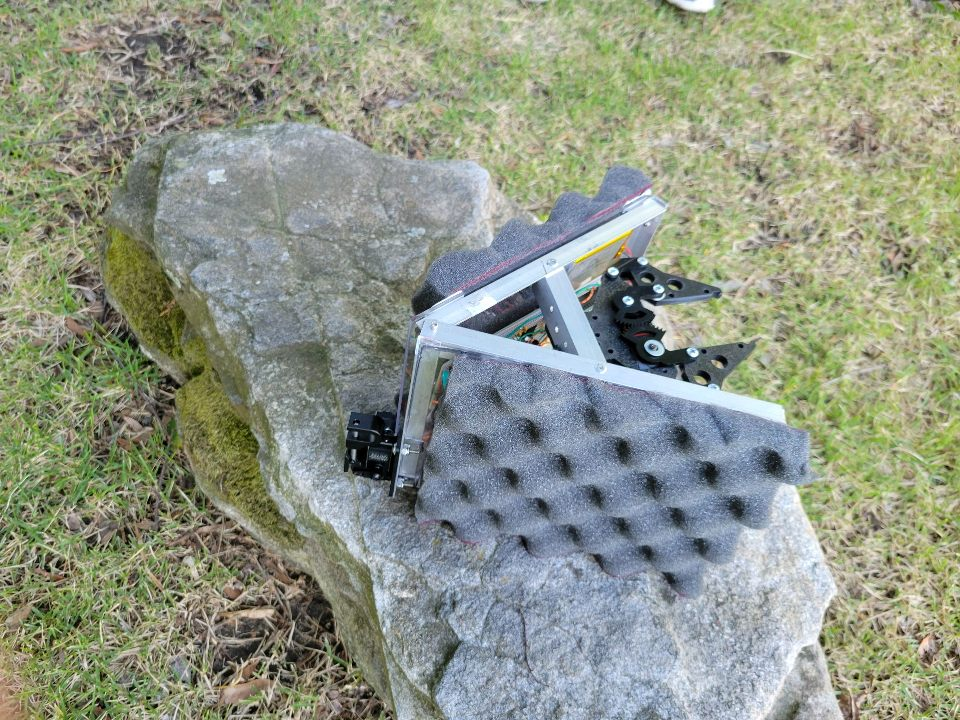 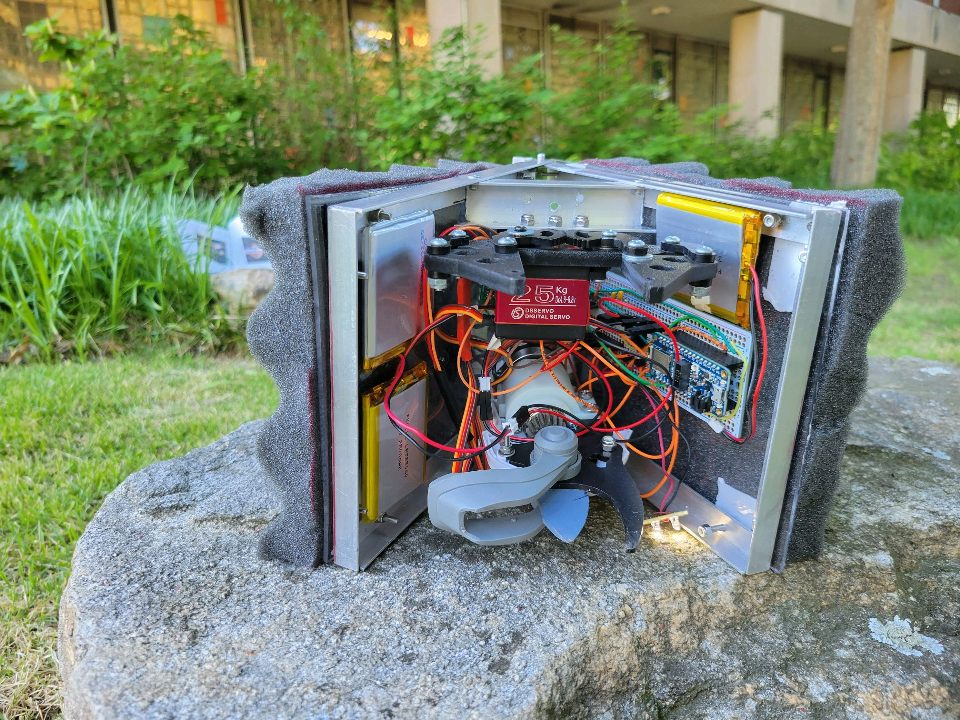 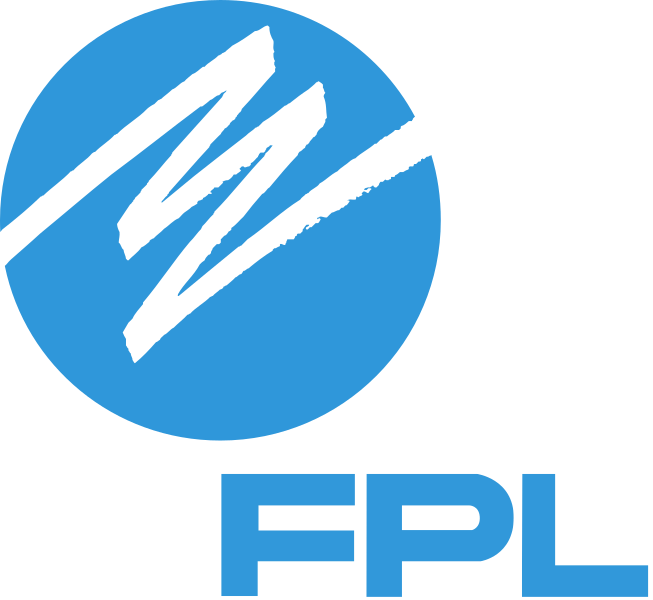 Future Steps
Additional release mechanism for vertical cuts
Integrating release mechanisms inside frame

Upgrading soldered breadboard to printed circuit board 

Increased diameter and power of cut potential

Adding shock absorbent mounting 

Upgrading to titanium framing

Upgrading drone to increase payload capacity
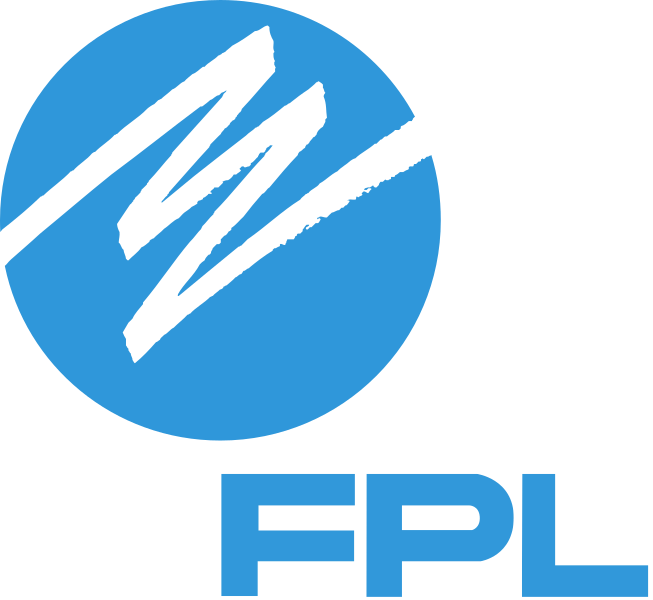